Rafael Oliveira
NC-PIT, Operator/Tensor Scaling & their Analysis
Today
1
(Brief) Motivation
Scaling Problems
Scaling Algorithms
Analysis & PIT
Motivation/Prelude to Cole’s talk
Scaling Problems - Motivation
[Speaker Notes: And the list is increasing by the month!
Applying for jobs soon, so looking into ML, blockchain, big data apps]
Alternating Minimization - Motivation
[Speaker Notes: Used in many different areas of science, thus understanding their complexity is important!

LH’64 – Lemke Houson
CT’84 – Cisnar Tusnadi
Sin’64 – Sinkhorn
BPR’00 - ? 
K’06 – Klyachko
MS’01 – Mulmuley Sohoni
BCMW’17 – Buergisser, Christandl, ?, Walter
IMW’17 – Ikenmeyer, Mulmuley, Walter
JNS’13 - ?
H’14 – Hardt
XY’13 - ?
RHL’13 – ?
WYZ’15 - ?]
Alternating Minimization - Setup
[Speaker Notes: Sets X_i need not even be convex (as we will see shortly)]
Alternating Minimization - Heuristics
Matrix Balancing
1
2
2
1
2
4
1
1/2
1/2
2
1
1
[Speaker Notes: The approximate version is more important for deeper reasons (will see it on Friday)
But here are two very good reasons for us to think about it]
Matrix Balancing - examples
1
0
1
1
1
1
1
1
0
1
1
2
[Speaker Notes: First example: DS scaling could require irrational scalings (therefore not comp. feasible)
Second example: a DS may not exist, even though approx. DS exists]
Matrix Balancing – Algorithm S
Algorithm S – Two Examples
0
0
0
1
1/3
2/11
10/87
0
1
1
1/3
2/5
22/87
1
1
1/3
1
55/87
1
1
1
1/2
3/11
15/48
0
0
0
1
1/2
3/5
33/48
0
0
0
0
0
0
0
0
0
0
1
1
1
1
6/11
1
1
0
0
0
0
0
0
0
0
0
0
0
0
0
0
0
0
0
0
Question: How can we distinguish between these two cases?
Observation: In first example, have a “huge” block of zeros (Hall blocker). 
	Are these the only bad cases?
Answer:  Yes. Can approx. scale to DB iff bipartite graph has a perfect matching!				(Ankit’s talk)
Edmonds’ approach to PM & PIT
Problem: given bipartite graph, does it have a perfect matching?
Edmonds’ approach to PM & PIT
Problem: given bipartite graph, does it have a perfect matching?
Edmonds’ approach to PM & PIT
Problem: given bipartite graph, does it have a perfect matching?
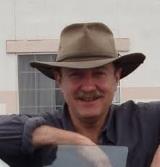 Can we solve PIT via optimization?
Gurvits’ approach to PIT
Gurvits’ approach to PIT
Quantum Operators – Definition
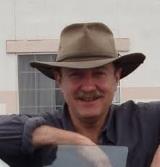 Such maps take psd matrices to psd matrices.
Can scaling solve PIT?
Analog of scaling? 
Double balanced?
[Speaker Notes: From now on, we will always assume that the operator T(X) will be
given to us as the tuple of Kraus operators.]
Operator balancing
Operator Balancing – Algorithm G
?
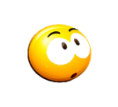 [Speaker Notes: Assuming matrices have integer coefficients]
Analysis – General Approach
[Speaker Notes: Steps 1 and 3 are the difficult ones, and as we will see on Friday, invariant theory is a rich source of potential functions.
Step 2 is obtained by a quantitative version of AM-GM]
Analysis – Revisited (matrix scaling)
[Speaker Notes: Steps 1 and 3 are the difficult ones, and as we will see on Friday, invariant theory is a rich source of potential functions.
Step 2 is obtained by a quantitative version of AM-GM]
Invariants – Matrix Scaling
[Speaker Notes: Steps 1 and 3 are the difficult ones, and as we will see on Friday, invariant theory is a rich source of potential functions.
Step 2 is obtained by a quantitative version of AM-GM]
Algorithm S – Analysis
Invariants – Operator Scaling
[Speaker Notes: Steps 1 and 3 are the difficult ones, and as we will see on Friday, invariant theory is a rich source of potential functions.
Step 2 is obtained by a quantitative version of AM-GM]
Algorithm G – Analysis
Solved Null-Cone Problem!?
Have we solved PIT?
Algorithm G solves the null-cone problem for the left-right action.
   Is it equivalent to PIT?
Null-cone problem for the left-right action IS NOT equivalent to PIT.
How can we see this?
Have we solved PIT?
Algorithm G solves the null-cone problem for the left-right action.
   Is it equivalent to PIT?
Null-cone problem for the left-right action IS NOT equivalent to PIT.
How can we see this?
Have we solved PIT?
Algorithm G solves the null-cone problem for the left-right action.
   Is it equivalent to PIT?
Null-cone problem for the left-right action IS NOT equivalent to PIT.
How can we see this?
What is this null-cone good for?
[Cohn’70s & 80s + Hilbert-Mumford]: non-commutative rational identity testing is equivalent to null-cone for left-right action!
Solved the RIT for nc-formulas!
Cohn + Hilbert-Mumford
Cohn + Hilbert-Mumford
Cohn + Hilbert-Mumford
(Recap) Hilbert’s Foundational Results
?
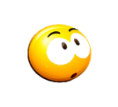 Why are we talking about this? Where is DB?
Kempf-Ness & Non-commutative duality
How do we know we are “close” to the optimum?
[KN’79] “Gradient is close to zero!” 
Gradient “along the group action” (Lie Algebra)
General notion of convexity (geodesic-convexity)
Far from DB
In Null cone
Computing the Moment Map
Computing the Moment Map
Lower bound for Moment Map & Null Cone
Operator Balancing – Summary
?
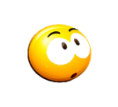 [Speaker Notes: Assuming matrices have integer coefficients]
Algorithm S – Primal dual approach
Far from dual
Progress in primal
Algorithm G – Primal-dual approach
Far from dual
Progress in primal
Invariant Theory – Orbit Closure Intersection
How can we solve the orbit intersection problem for L-R action?
What do we need to do?
[Speaker Notes: Sets X_i need not even be convex (as we will see shortly)]
Our Setting: Tensor Scaling Problem
Scaling of X
Quantum Setting
?
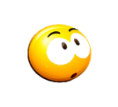 Similar to scaling problem… connection?
Our Results
Invariants – Matrix Scaling
[Speaker Notes: Steps 1 and 3 are the difficult ones, and as we will see on Friday, invariant theory is a rich source of potential functions.
Step 2 is obtained by a quantitative version of AM-GM]
Algorithm S – Analysis
Invariants – Operator Scaling
[Speaker Notes: Steps 1 and 3 are the difficult ones, and as we will see on Friday, invariant theory is a rich source of potential functions.
Step 2 is obtained by a quantitative version of AM-GM]